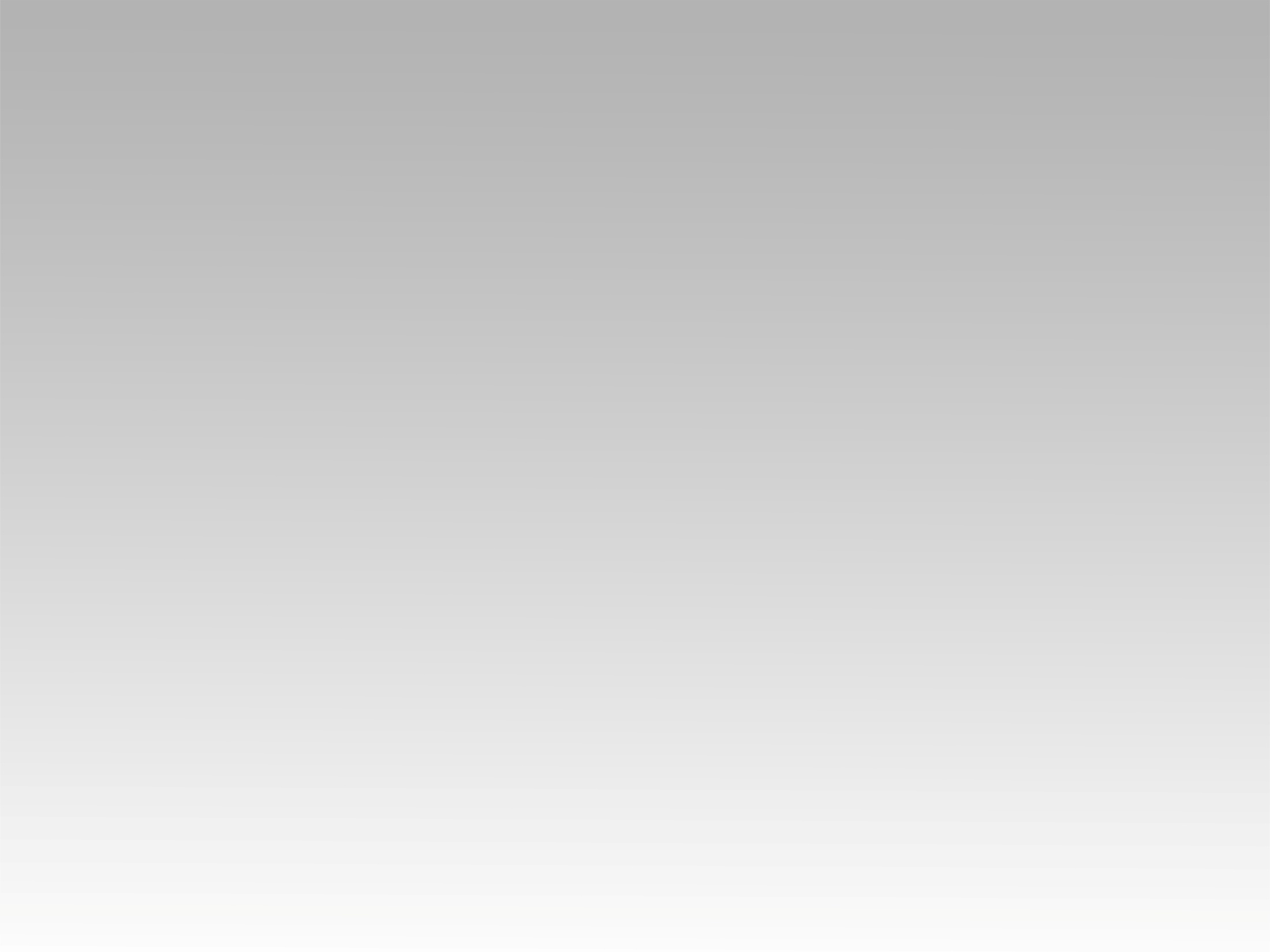 تـرنيـمـة 
يسوعُ حيَّ فغدي مضمونُ
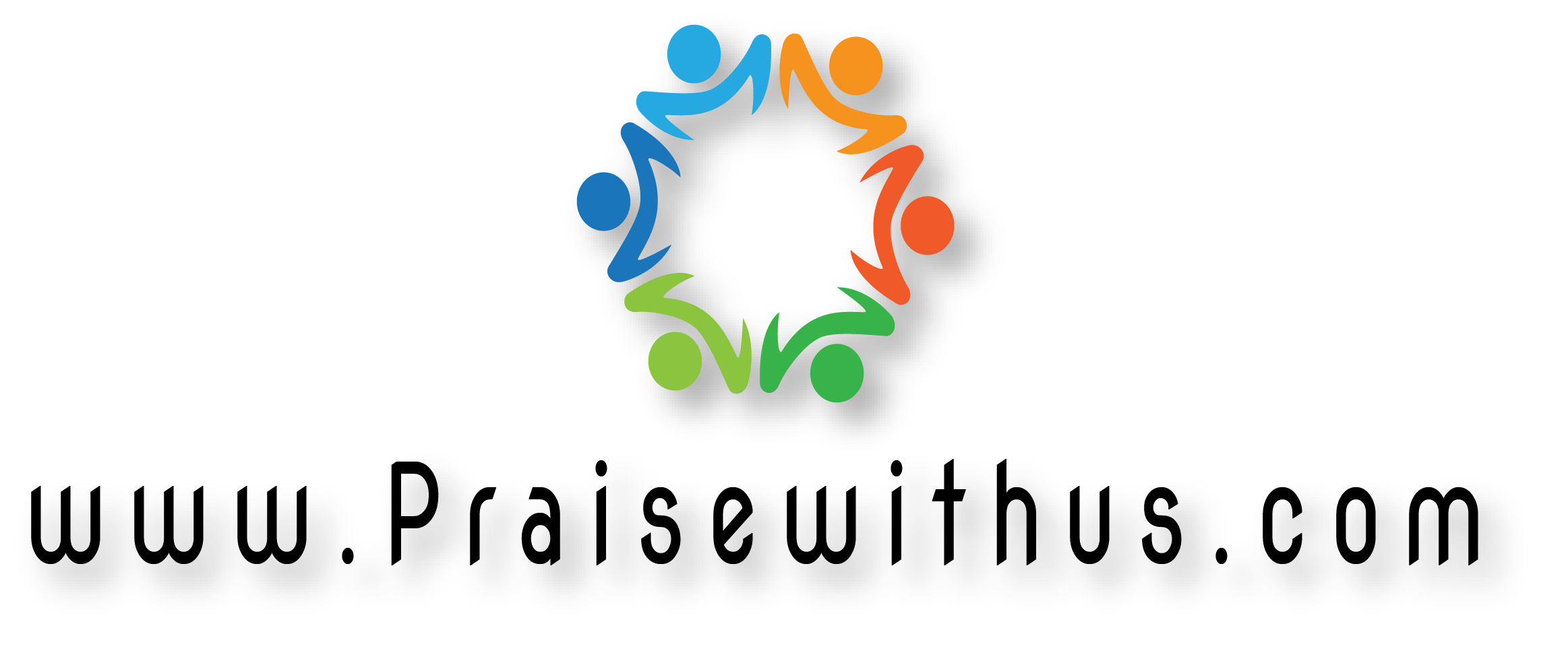 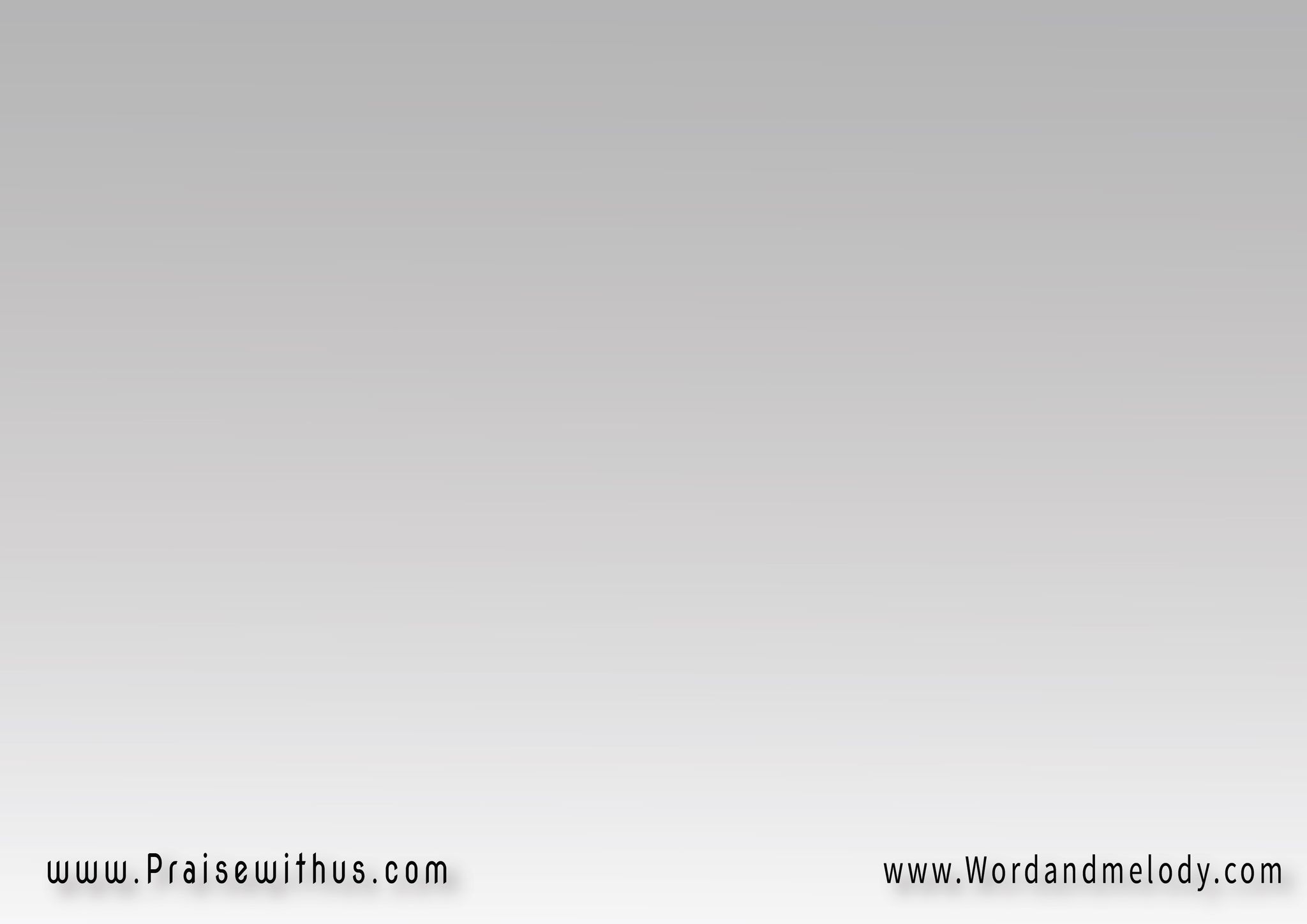 يسوعُ حيَّ فغدي مضمونُ
إذ هو حيَّ خوفي يزولْ
لأني موقنُ فيه ضماني
معه الحياةَ تلذ لي
إذ هــــو حـــــيَّ
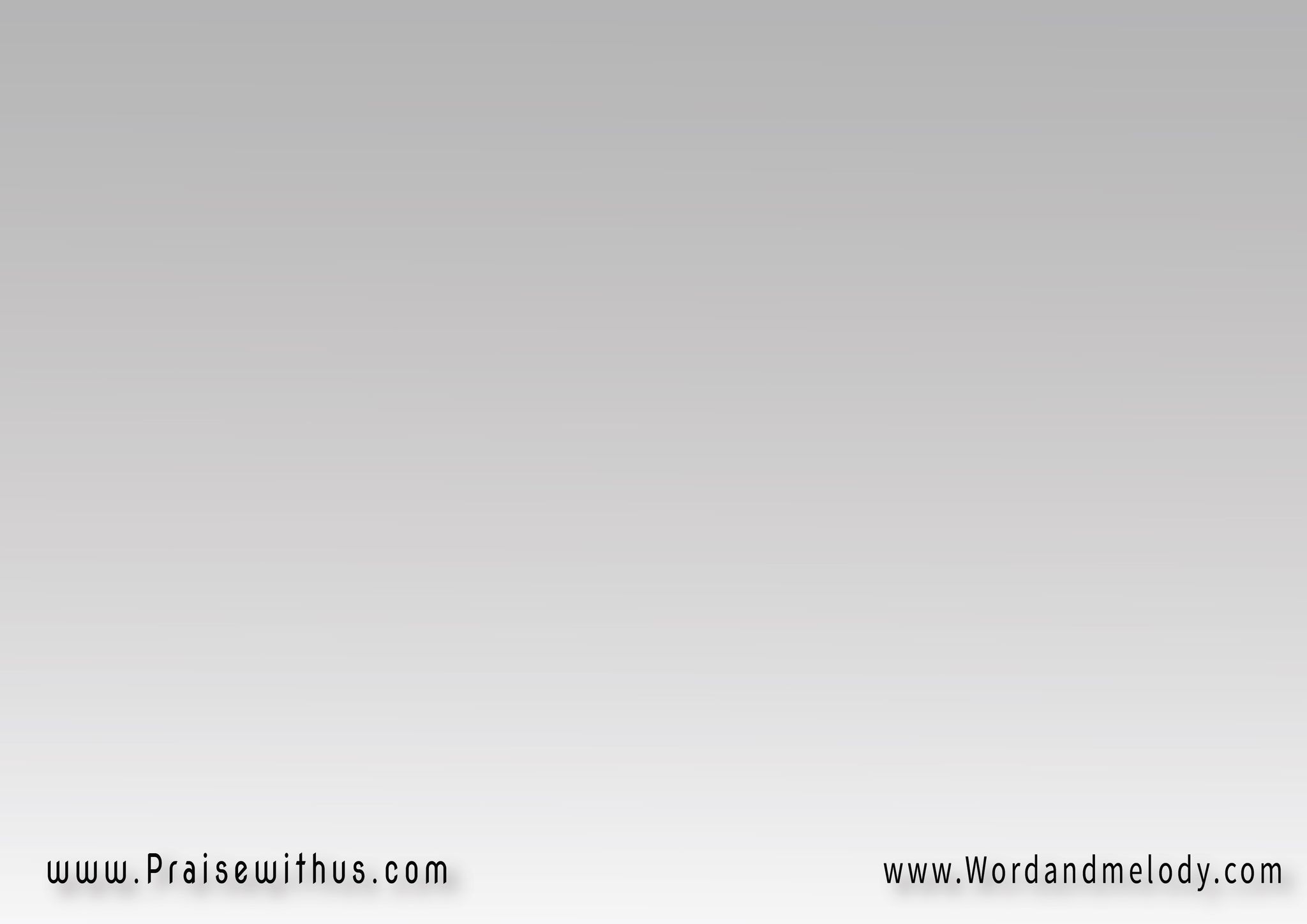 جاءَ يسوعُ ابنُ الإلهِ
أحبنــي سَامحنـــي
عاشَ وماتَ ليفي ديني
قبرُ مهجورُ يشهدُ
يســـــوعُ حـــــيَّ
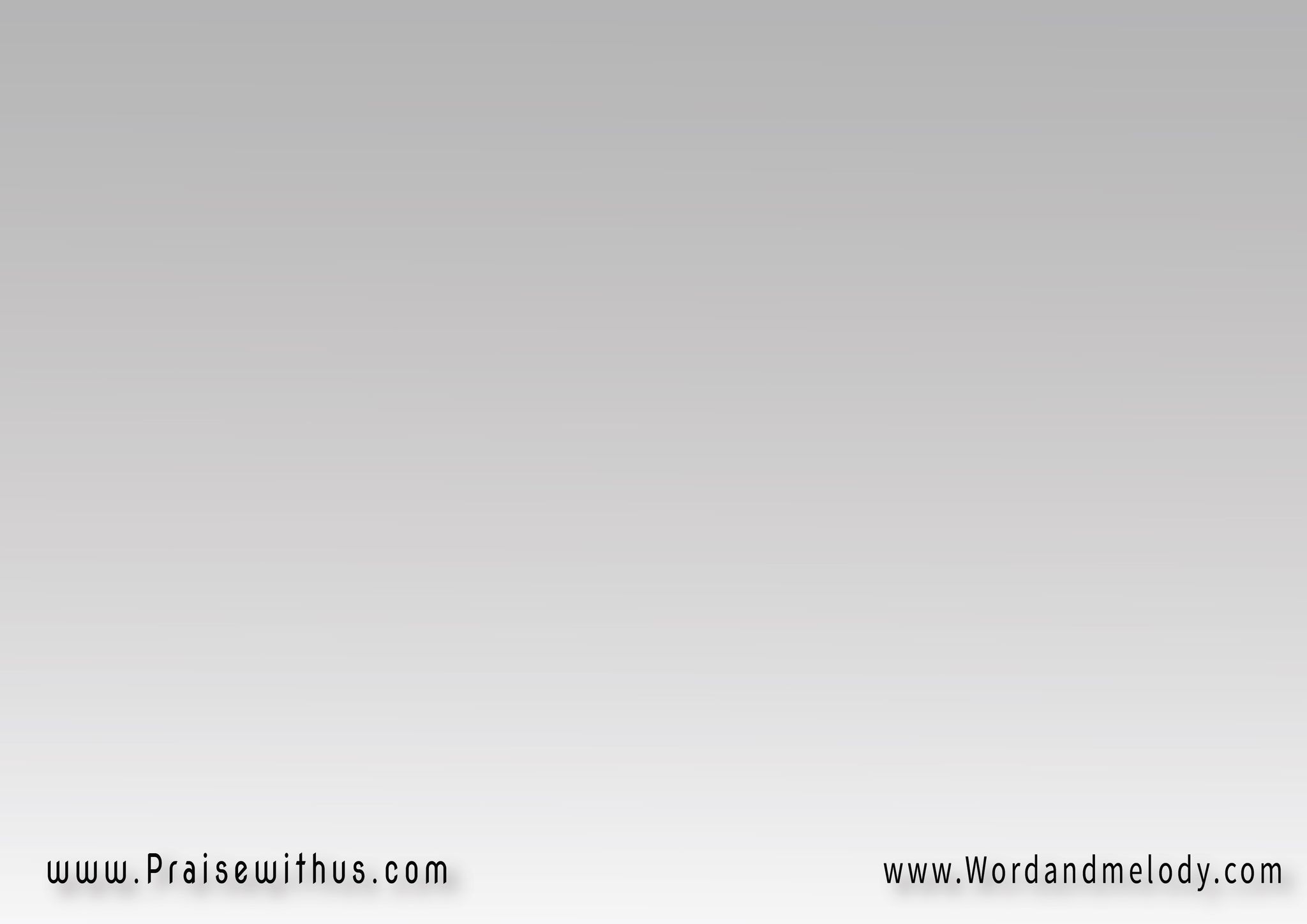 يسوعُ حيَّ فغدي مضمونُ
إذ هو حيَّ خوفي يزولْ
لأني موقنُ فيه ضماني
معه الحياةَ تلذ لي
إذ هــــو حـــــيَّ
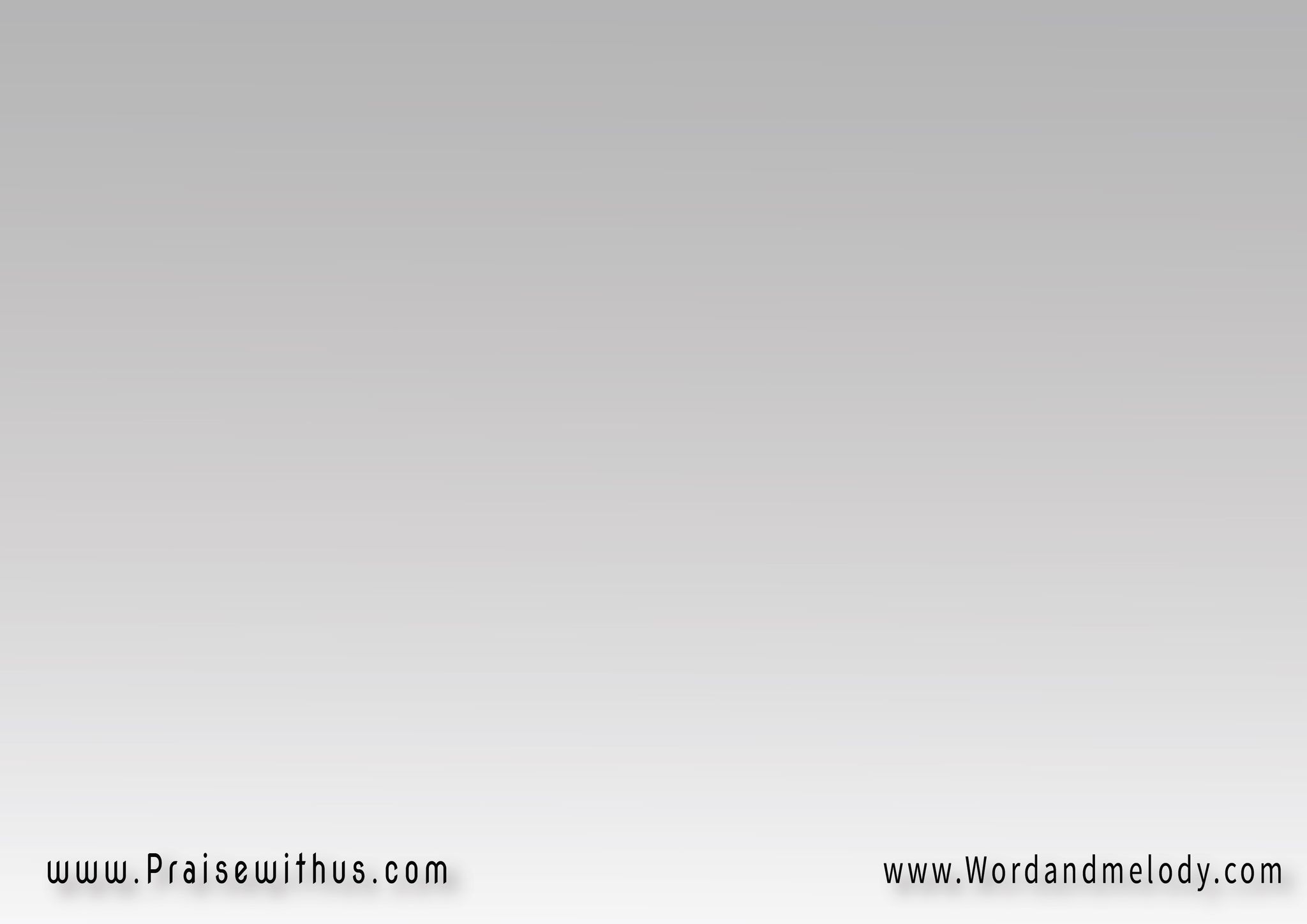 يومُ الوفاةِ لا بدَ آتِ
يومَ أجتازُ وادي العنا
حيثُ يسوعُ ربُ الحياةِ
قهرَ الموتَ وداسه
والآن حـــــيَّ
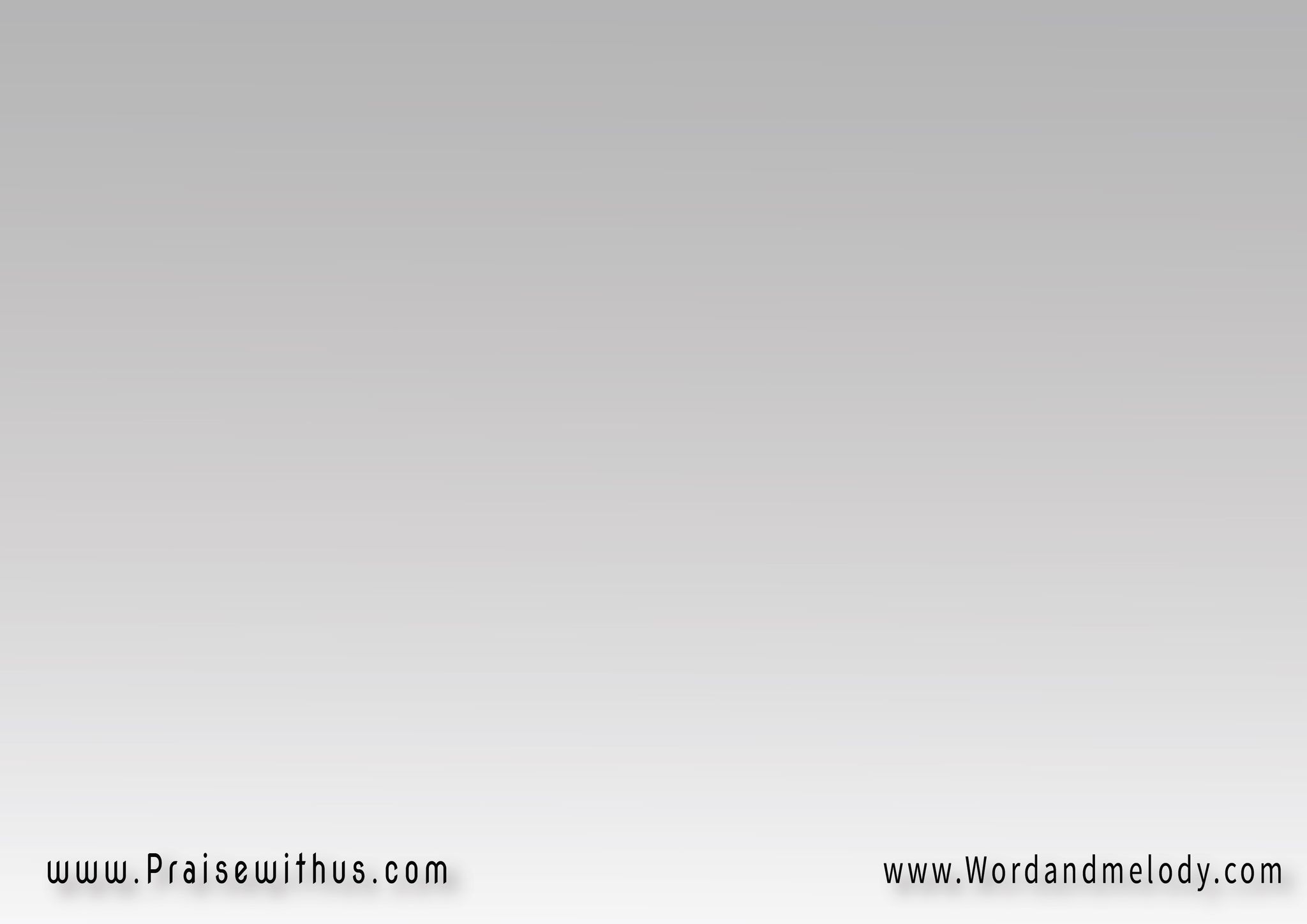 يسوعُ حيَّ فغدي مضمونُ
إذ هو حيَّ خوفي يزولْ
لأني موقنُ فيه ضماني
معه الحياةَ تلذ لي
إذ هــــو حـــــيَّ
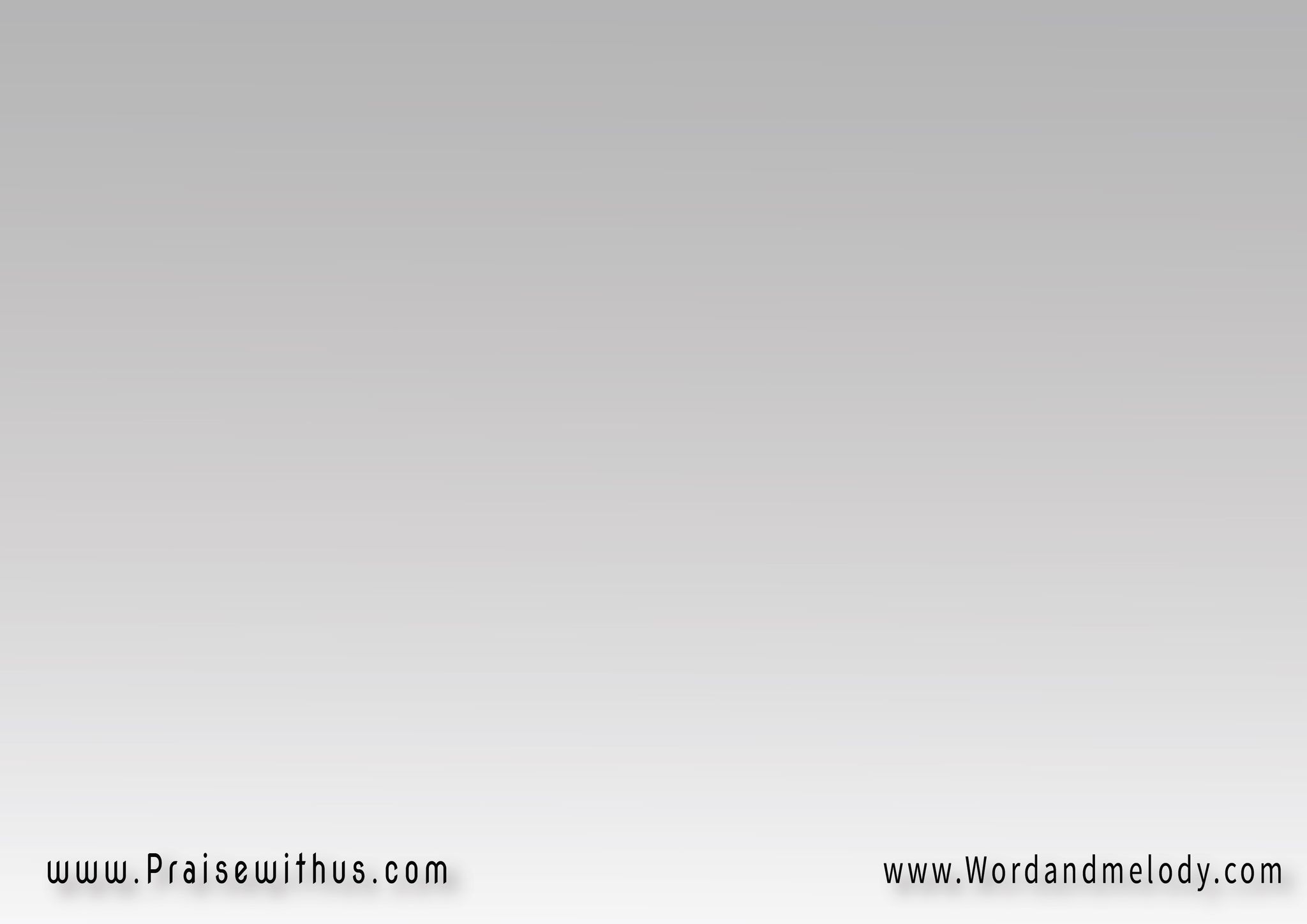 وعن قريب سيأتي ربي
ألاقيه فوق السحابْ
تعزيتي وشوقُ قلبي
أبديتي أن أقضيها معَ
ربـــــي الحـــــيَّ
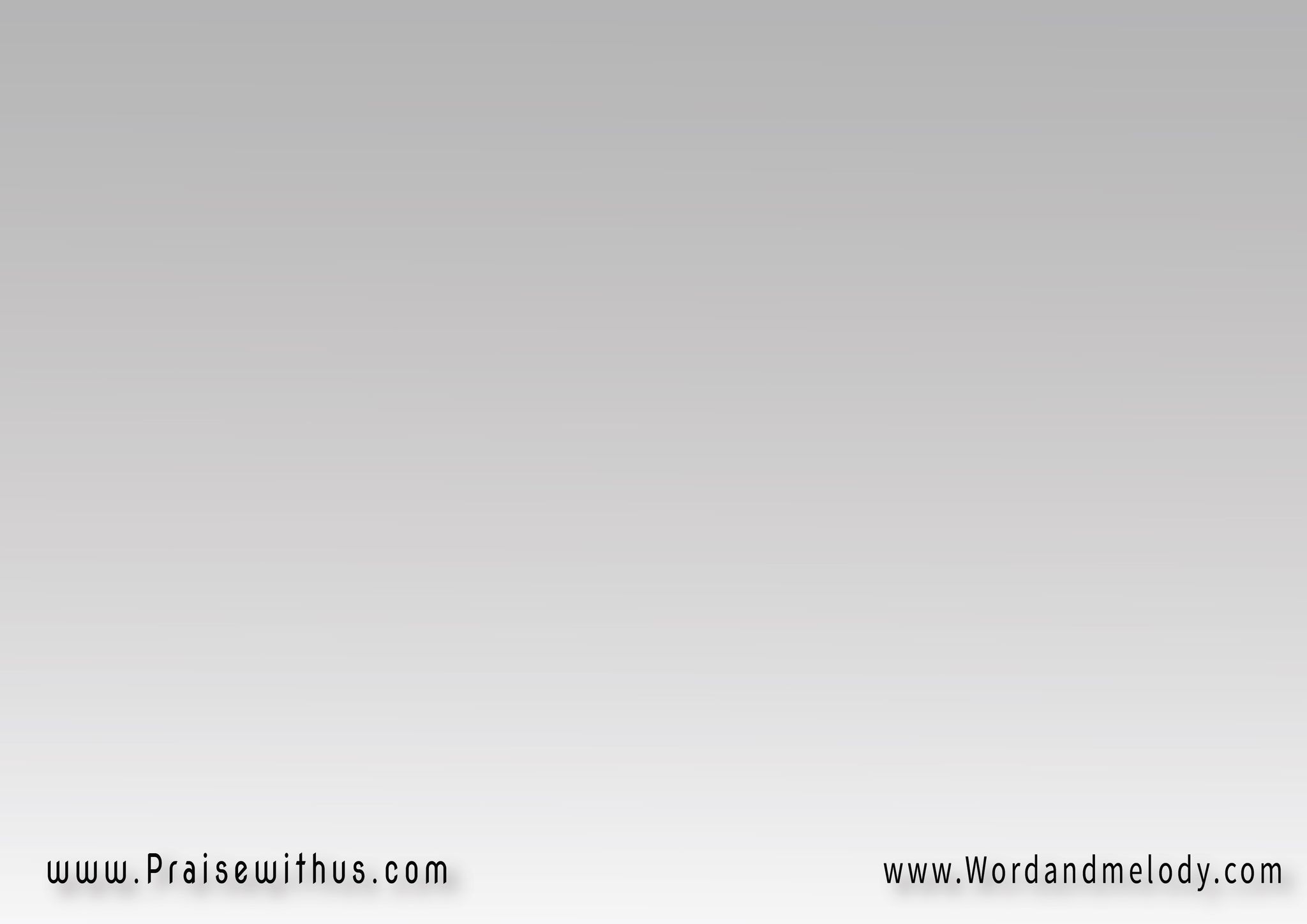 يسوعُ حيَّ فغدي مضمونُ
إذ هو حيَّ خوفي يزولْ
لأني موقنُ فيه ضماني
معه الحياةَ تلذ لي
إذ هــــو حـــــيَّ
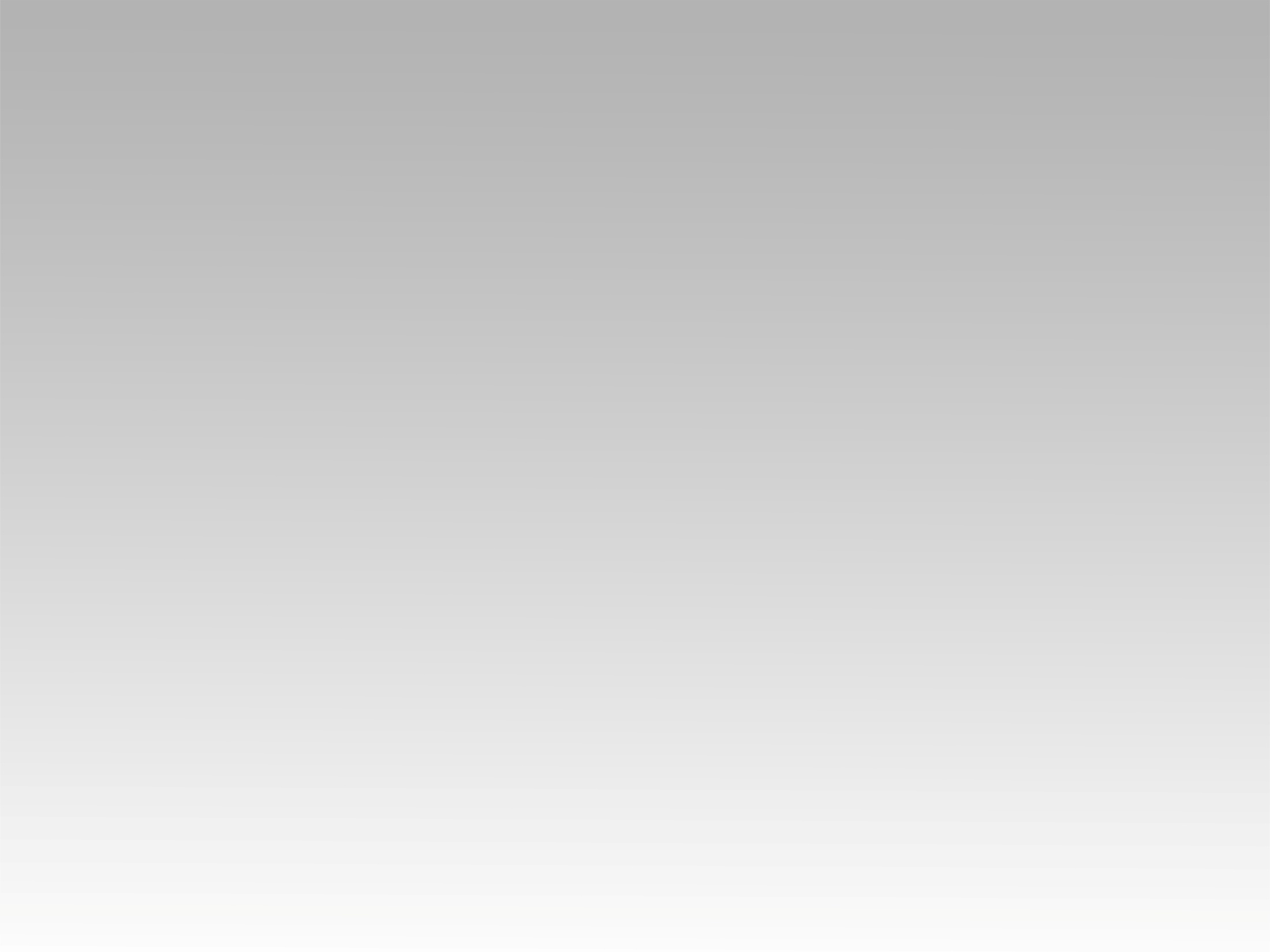 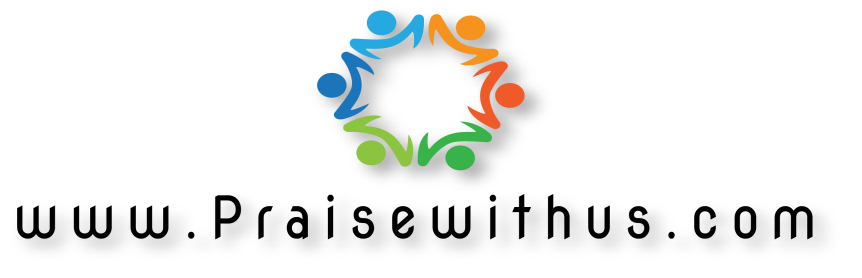